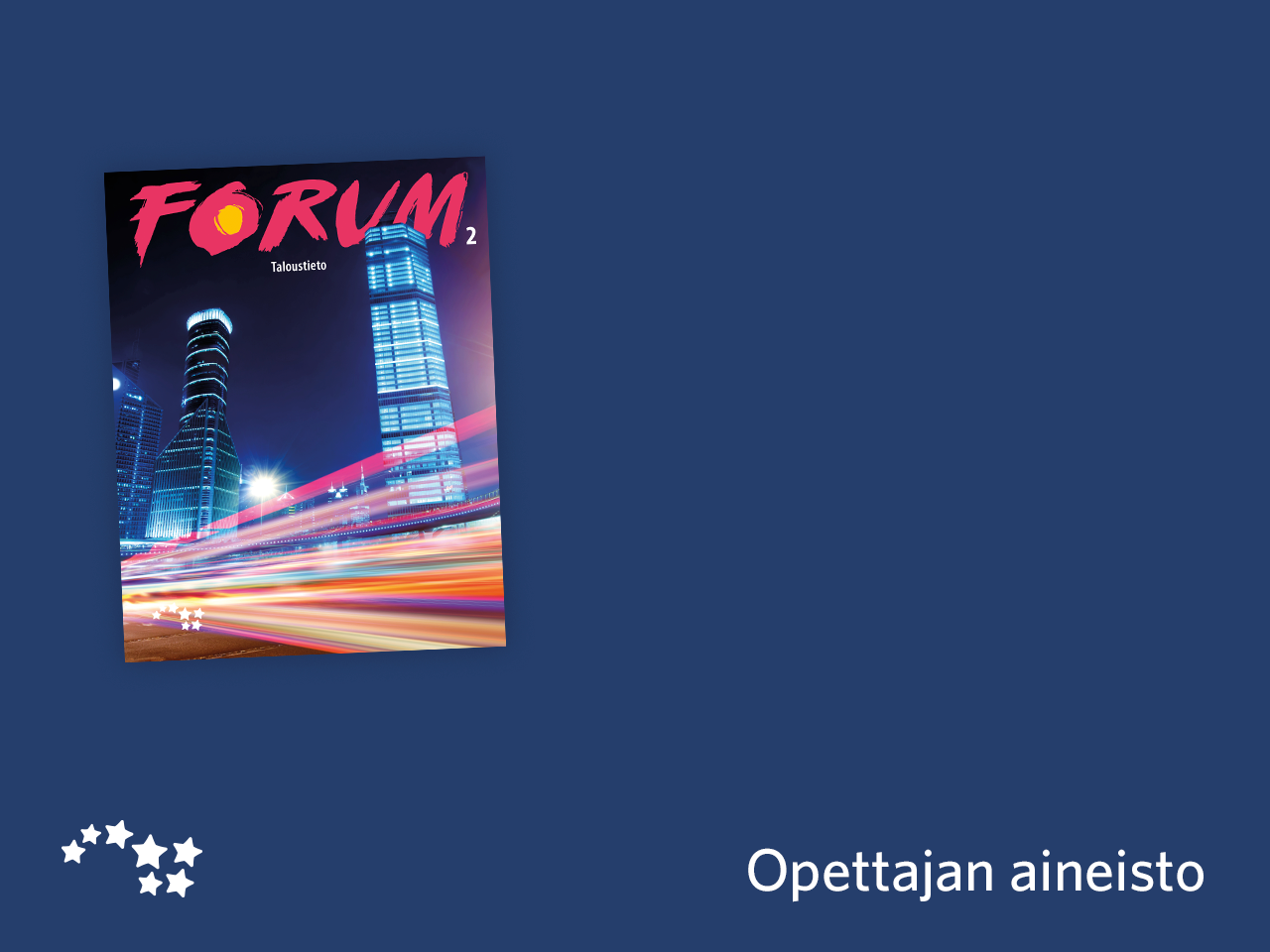 Luku 14

Rahoitusmarkkinat kriisissä
Subprime-kriisistä finanssikriisiin
Lue Suomen Kuvalehden artikkeli Jaakko Kiander: ”Lihavien vuosien jälkeen laihat vuodet” (2007): http://suomenkuvalehti.fi/jutut/kotimaa/talous/jaakko-kiander-lihavien-vuosien-jalkeen-laihat-vuodet/?shared=12391-48aa40e1-4 

Tehtävät 

Miksi nousukauden jälkeen tulee aina laskukausi?
Yhdysvalloissa subprime-kriisi eli asuntolainakriisi oli jo vaikuttamassa talouteen. Mitä mieltä Kiander oli kriisin leviämisestä Eurooppaan ja Suomeen? Millä tavalla hän perustelee kantaansa?
Subprime-kriisistä finanssikriisiin
Lue Suomen Kuvalehden artikkeli finanssikriisistä (2007): http://suomenkuvalehti.fi/jutut/kotimaa/talous/kupla-joka-puhkesi/?shared=12407-01cd7725-4

Tehtävät 

Mitä keskuspankkien toimintaan liittyviä ongelmia artikkelissa tulee esiin?
Minkälaisia finanssikriisiin johtaneita syitä artikkelissa mainitaan?
Mitä hyviä ja huonoja puolia on arvopaperistamisessa?
Subprime-kriisistä finanssikriisiin
Artikkelissa puhutaan vielä subprime-kriisistä, koska finanssikriisi kehittyi vasta seuraavana vuonna 2008. Ota selvää, mitkä tekijät aiheuttivat kriisin kärjistymisen tästä eteenpäin. Käytä apunasi esim. Suomen Kuvalehden artikkeleita vuodelta 2008: http://suomenkuvalehti.fi/haku/?q=finanssikriisi&rows=12
Mitä subprime-kriisistä opittiin ja mitä siitä ei opittu?
Lue Euro&talous -lehdestä 2/2015 blogikirjoitus “Rahamarkkinat palautuvat finanssikriisistä varovaisin askelin”: http://www.eurojatalous.fi/fi/blogit/2015-2/rahamarkkinat-palautuvat-finanssikriisista-varovaisin-askelin/. Miten kirjoitus vastaa otsikon aiheeseen?